ПЛОЩАДИ ФИГУР
Нажмите на выбранную Вами фигуру
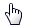 ТРЕУГОЛЬНИК
ПРЯМОУГОЛЬНИК
ПАРАЛЛЕЛОГРАММ
КРУГ
РОМБ
ТРАПЕЦИЯ
ЗАКРЫТЬ
ПЛОЩАДЬ ПРЯМОУГОЛЬНИКА
ТРЕУГОЛЬНИК
ПРЯМОУГОЛЬНИК
ПАРАЛЛЕЛОГРАММ
a, b - стороны
b
a
КРУГ
Площадь прямоугольника со сторонами a, b вычисляется по формуле
РОМБ
ТРАПЕЦИЯ
НАЗАД
ПЛОЩАДЬ ПАРАЛЛЕЛОГРАММА
ФОРМУЛА 1
ФОРМУЛА 2 (нажмите для просмотра)
ТРЕУГОЛЬНИК
ПРЯМОУГОЛЬНИК
a - сторона
ПАРАЛЛЕЛОГРАММ
h
h - высота
a
КРУГ
Площадь параллелограмма равна произведению его стороны на высоту, проведенную к этой стороне
РОМБ
ТРАПЕЦИЯ
НАЗАД
ПЛОЩАДЬ ПАРАЛЛЕЛОГРАММА
ФОРМУЛА 1 (нажмите для просмотра)
ФОРМУЛА 2
a, b - стороны
b
a
Площадь параллелограмма равна произведению двух его сторон на синус угла между ними
НАЗАД
ПЛОЩАДЬ ТРЕУГОЛЬНИКА
ФОРМУЛА 1
ФОРМУЛА 2 (нажмите для просмотра)
ФОРМУЛА 3  (нажмите для просмотра)
ТРЕУГОЛЬНИК
ПРЯМОУГОЛЬНИК
ПАРАЛЛЕЛОГРАММ
a - сторона
h
h - высота
a
КРУГ
Площадь треугольника равна половине произведения его стороны на проведенную к ней высоту
РОМБ
ТРАПЕЦИЯ
НАЗАД
ПЛОЩАДЬ ТРЕУГОЛЬНИКА
ФОРМУЛА 1 (нажмите для просмотра)
ФОРМУЛА 2
ФОРМУЛА 3  (нажмите для просмотра)
a, b - стороны
b
a
Площадь треугольника равна половине произведения двух любых его сторон на синус угла между ними
НАЗАД
ПЛОЩАДЬ ТРЕУГОЛЬНИКА
ФОРМУЛА 1 (нажмите для просмотра)
ФОРМУЛА 2 (нажмите для просмотра)
ФОРМУЛА 3
a, b и c - стороны
b
с
p – полупериметр
a
Формула Герона для нахождения площади треугольника
НАЗАД
ПЛОЩАДЬ ТРАПЕЦИИ
a
a, b - основания
ТРЕУГОЛЬНИК
ПРЯМОУГОЛЬНИК
ПАРАЛЛЕЛОГРАММ
h
h - высота
b
КРУГ
Площадь трапеции равна произведения полусуммы её оснований на высоту
РОМБ
ТРАПЕЦИЯ
НАЗАД
ПЛОЩАДЬ РОМБА
ТРЕУГОЛЬНИК
ПРЯМОУГОЛЬНИК
ПАРАЛЛЕЛОГРАММ
КРУГ
Площадь ромба равна половине произведения его диагоналей
РОМБ
ТРАПЕЦИЯ
НАЗАД
ПЛОЩАДЬ КРУГА
КРУГ
СЕКТОР (нажмите для просмотра)
СЕГМЕНТ  (нажмите для просмотра)
ТРЕУГОЛЬНИК
ПРЯМОУГОЛЬНИК
ПАРАЛЛЕЛОГРАММ
R- радиус
R
КРУГ
Площадь круга равна половине произведения длины  его окружности на радиус
РОМБ
ТРАПЕЦИЯ
НАЗАД
ПЛОЩАДЬ КРУГОВОГО СЕКТОРА
КРУГ (нажмите для просмотра)
СЕКТОР
СЕГМЕНТ (нажмите для просмотра)
R - радиус
R
Площадь кругового сектора вычисляется по формуле
НАЗАД
ПЛОЩАДЬ КРУГОВОГО СЕГМЕНТА
КРУГ (нажмите для просмотра)
СЕКТОР (нажмите для просмотра)
СЕГМЕНТ
R
R
R - радиус
Площадь кругового сегмента вычисляется по формуле
НАЗАД